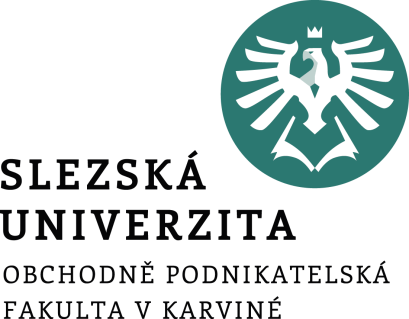 Finanční a pojistná matematikaAkcie
FIU/BPFPM
Doc. Ing. Iveta Palečková, Ph.D.
Katedra financí a účetnictví
Akcie
Co je to akcie?

Jaká práva má akcionář?
Akcie
Akcie je cenný papír, který představuje podíl na základním kapitálu akciové společnosti.
Majitel akcie – akcionář – má právo podílet se zákonem a stanovami společnosti vymezeným způsobem na jejím řízení, jejím zisku a likvidačním zůstatku při případném zániku společnosti.
Každá akcie musí znít na určitou nominální hodnotu, součet nominálních hodnot všech akcií tvoří základní kapitál dané akciové společnosti.
Akcie
Nominální hodnota akcie
Podíl na majetku akciové společnosti vyjádřen vlastnictvím akcie
Součet nominálních hodnot všech akcií = Základní kapitál 

Dividenda
Podíl na zisku společnosti vyplývající z vlastnictví akcie

Kurz akcie
Tržní cena akcie, tj. cena akcie, za kterou se obchoduje na kapitálovém trhu
Je dán střetem nabídky a poptávky
Členění akcií
Dle převoditelnosti
Na jméno - převoditelné rubopisem a předáním akcie
Na majitele - převod prostým předáním

Dle podoby
Listinné - fyzická podoba
Zaknihované - zápis v evidenci
Akcie
Typy akcií
Kmenové (Obyčejné) = Common stock
Zaručuje vlastnické právo

Preferenční (Prioritní) = Preferred stock
Zaručují jistá práva, se kterými se u kmenových akcií nesetkáme 
Nejčastěji je spojená s přednostním vyplacením dividendy
Součet všech nominálních hodnot preferenčních akcií nesmí překročit polovinu základního kapitálu
Stanovy společnosti mohou určit, že s prioritními akciemi není spojeno hlasovací právo
Akcie
Formální stránka kmenové akcie
Plášť akcie
Obchodní jméno a sídlo společnosti
Nominální hodnota akcie
Výše základního kapitálu a počet emitovaných akcií
Datum emise a podpisy
U akcií na jméno je uvedeno i jméno akcionáře

Kupónový arch
Kupóny pro výplatu dividend
Talón k vydání nového kuponového archu
Akcie
Cena akcie
S veřejně obchodovatelnými akciemi se obchoduje na sekundárním kapitálovém trhu za tržní ceny (kurzy akcií), které jsou obecně výsledkem vztahu nabídky a poptávky na trhu. 
Cena jedné akcie je vyjadřována v absolutní výši, to znamená v korunách.
Výše ceny akcie je ovlivňována řadou faktorů nejen ekonomických, ale i politických či psychologických.
Proto určit teoreticky správnou cenu akcie a odhadnout její chování není jednoduché. Snaží se o to celá řada metod. 
Za základní jsou považovány:
Fundamentální akciová analýza
Technická akciová analýza
Psychologická  analýza
Akciová analýza založena na teorii efektivních trhů
Metody stanovení cen akcií
Fundamentální akciová analýza
založena na zkoumání faktorů působících na cenu akcie a na její vývoj na úrovni makroekonomické, odvětvové i podnikové.
Výsledkem je vnitřní hodnota akcie
Technická akciová analýza
Vychází ze zkoumání na trhu (vývoj cen, objem obchodů…)
Výsledkem je odvození trendu
Psychologická analýza
Soustředí se na psychologii chování investorů
Akciová analýza založena na teorii efektivních trhů
Vývoj cen je náhodný  a nemá tedy smysl hledat teoreticky správnou cenu
Akcie
Dividendový diskontní model (DDM)
Vnitřní hodnota akcie pro n-let (DDM)
Vnitřní hodnota akcie bez prodeje (DDM)
Vnitřní hodnota akcie bez prodeje (DDM)
1. Stanovte vnitřní hodnotu akcie firmy za předpokladu, že očekáváte výši dividendy na konci prvního roku 120 Kč a uvažujete 14 % požadovanou míru výnosnosti, přičemž předpokládáte:
a) konstantní absolutní výši dividend v jednotlivých letech,
b) konstantní roční míru růstu dividend ve výši 10 %.
2. Akcie společnosti A se na burze prodává za 1 500 Kč, společnost vyplácí konstantní dividendu ve výši 100 Kč ročně, která je navíc zdaněná 15 % daní. Koupíte si tuto akcii, pokud požadujete výnosnost minimálně 10 % p.a.
3. Akcie společnosti B se na burze prodávají za 1 000 Kč. Analytici soudí, že akcie jsou oceněny správně. V letošním roce společnost vyplatila dividendu 100 Kč po zdanění na akcii. Společnost udržuje stabilní míru růstu dividend ve výši 5 % ročně. Určete požadovanou výnosovou míru z akcií společnosti, pokud jsou dividendy daněny srážkovou daní 15 %.
Ziskové modely
Příklad
4. P/E poměr činí 22. V příštím roce se očekává čistý zisk na akcii ve výši 105 Kč. Určete vnitřní hodnotu akcie.
Emise akcií
Zvýšení základního kapitálu:
Akciová společnost může zvýšit svůj základní kapitál emisí nových, tzv. mladých akcií.

Emise akcií = umístění nových akcií na kapitálovém trhu

Veřejná nabídka akcií
Přímá nabídka veřejnosti
Zprostředkovaná nabídka (emisními domy, konsorcii bank...)
Za fixní cenu
Aukce
Tender
Neveřejný prodej
Prodej omezenému většinou předem vytypovanému okruhu osob
Předkupní právo
Aby se v důsledku emise akcií nesnížil podíl stávajících akcionářů ve společnosti, získávají akcionáři předkupní právo na nákup mladých akcií v poměru, v jakém se podíleli na dosavadním základním kapitálu akciové společnosti.

Předkupní právo zabezpečuje stávajícím akcionářům nezmenšený podíl na ZK při jeho navyšování dodatečnou emisí akcií.

Nárok na získání předkupního práva získávají všichni akcionáři, kteří drží akcie.
Pro určení, zda je či není se zakoupenou akcí spojeno předkupní právo, je rozhodující datum ex-předkupní právo (dále ex-datum).
Nový majitel akcie, který by ji zakoupil v tento den a později, již se zakoupenou akcií nezískává nárok na předkupní právo na mladé akcie.
Dosavadní akcionáři mají na základě předkupního práva nárok na zakoupení mladých akcií.
Předkupní právo mohou uplatit během upisovací (odebírací, odběrné) lhůty.
Během této lhůty může dosavadní akcionář předkupní právo také prodat.
Upisovací cena, za kterou může majitel předkupního práva zakoupit mladé akcie, je obvykle nižší než aktuální kurz akcie na trhu.
Tedy i předkupní právo má svoji cenu, za kterou může být během upisovací lhůty obchodováno na sekundárním trhu.
Cena předkupního práva k nákupu mladých akcií
Cena předkupního práva při vyloučení dividendového nároku mladých akcií
Příklad
5. Akciová společnost A má základní kapitál 350 mil. Kč, který je rozdělen na 70 tisíc akcií. Akciová společnost se rozhodla zvýšit základní kapitál o 50 mil. Kč emisí nových akcií se stejnou nominální hodnotou.
Jaký bude upisovací (odběrní) poměr?
Kolik bude nových akcií?
Kurz starých akcií byl kotován na úrovni 3100 Kč za akcii. Nové akcie jsou prodávány za 2 300 Kč. Určete hodnotu předkupního práva před oddělením předkupního práva od akcie.
Určete hodnotu odběrního práva, pokud se kurz starých akcií, které již v sobě nezahrnují předkupní právo, změní na 3 000 Kč.
Příklad
6. Určete hodnotu předkupního práva na novou akcii společnosti X, pokud jsou staré akcie společnosti na trhu prodávány za 4 000 Kč a předkupní právo je dosud součástí staré akcie. Upisovací poměr je 4:1 a emisní kurz nových akcí má hodnotu 3 000 Kč. Staré akcie mají navíc nárok na dividendu ve výši 500 Kč.
b) Jaká bude hodnota upisovacího práva, pokud se tržní kurz akcie po zahájení upisovací doby sníží o 150 Kč?
Výnos z akcií a jeho měření
Finanční investice do akcií mohou přinášet investorům výnosy ve třech formách:
Dividendy – podíl na zisku společnosti.
Kapitálový výnos – plynoucí ze zvýšení ceny akcie během doby její držby.
Příjmy plynoucí z prodeje či realizace předkupních práv.
7. Předpokládejte, že jste kopili akcii v nominální hodnotě 1000 Kč za cenu 1200 Kč, po jednom měsíci jste ji prodali za 1400 Kč, během této doby jste navíc obdrželi 10 % dividendu. Jaká byla celková výnosnost této investice?
Tržní kapitalizace
Tržní kapitalizace firmy 
součin tržní ceny akcie a počtu emitovaných akcií

Agregovaná hodnota trhu 
suma jednotlivých násobků počtu akcií a jejich cen pro každý druh akcie

Index 
používá určitou výchozí bázi, ke které se změny v hodnotě reprezentativního vzorku zachycují;    měří se v bodech – výchozí hodnota: 100 nebo 1 000
Akcie
Děkuji za pozornost a přeji pěkný den 